Proverbs 5:18–20
18 Let your fountain be blessed, and rejoice in the wife of your youth, 19 a lovely deer, a graceful doe. Let her breasts fill you at all times with delight; be intoxicated always in her love. 20 Why should you be intoxicated, my son, with a forbidden woman and embrace the bosom of an adulteress?
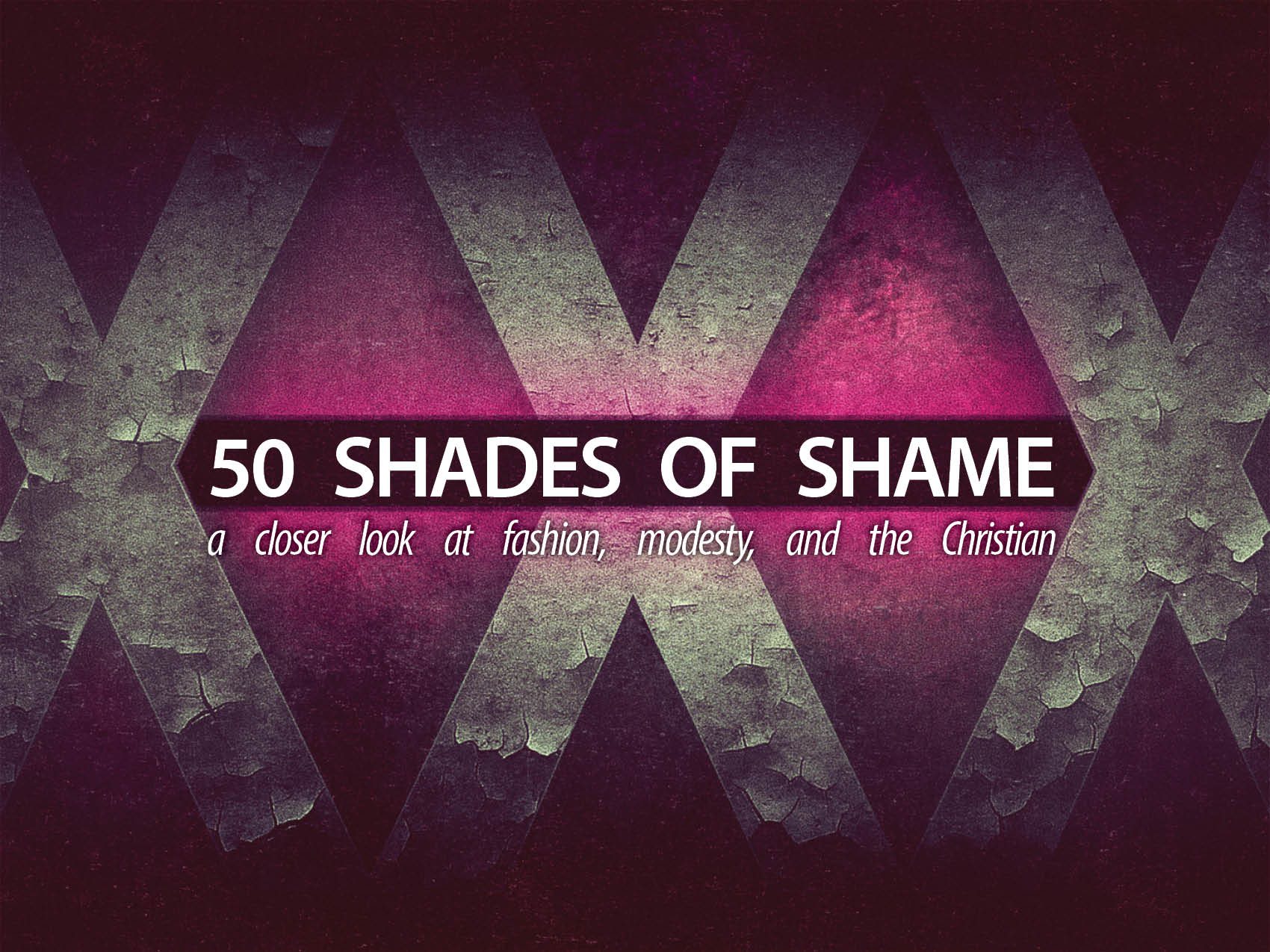 God intends for intimacy to be restricted to marriage.
Proverbs 5:18–19
1 Corinthians 7:4
“I want to dress attractively.”
Attractive: “to have the power to pull one’s attention to you.”
What are we using to attract attention?
“…dressed as a prostitute…”
Clothing associates you with a group of people. 
Proverbs 7:10
Are you wearing sexually attractive clothing?
It will create a specific response!
Is it possible to make someone sin? 
1 Kings 14:16
The attire of a harlot:
Just uncover yourself.
Reveal everything but what you want to draw attention to.
Reveal just a little bit. 
Cover it tightly.
Cover it thinly.
Simple advice:
Men:
Dress modestly.
Make a covenant with your eyes.
Teach about this subject.
Say “NO!”
Simple advice:
Women: 
Save yourself for your husband.
Save yourself for your Lord.